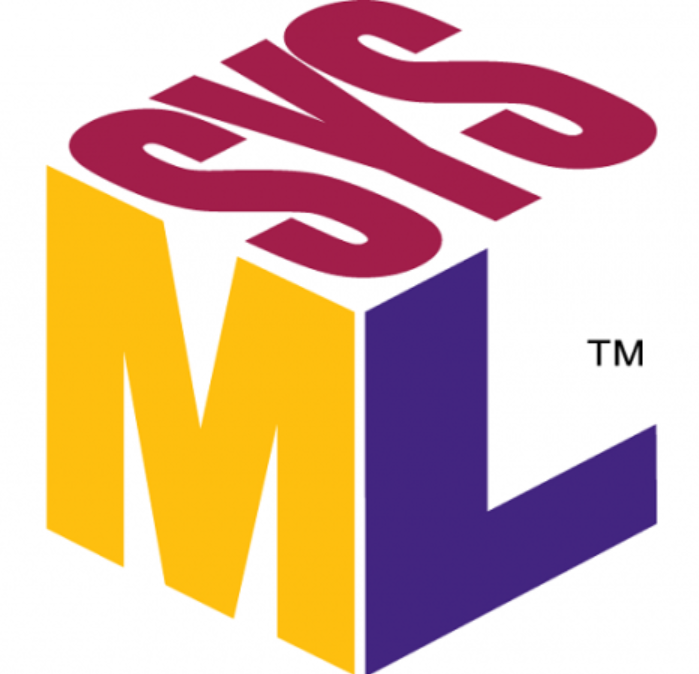 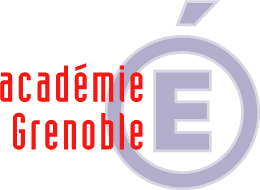 Diagrammes SysMLen Technologie
-
Contenu des diagrammes
V7
01/06/2021	Fabrice Cizeron - Guillaume Martin
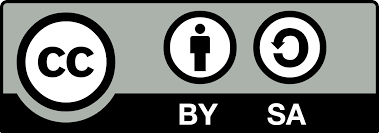 Démarche de réalisation des diagrammes
Lien vers les tutos vidéos Visual Paradigm
Il n'existe pas de méthode « systématique » pour rédiger les diagrammes en SysML.
Au contraire :
rédaction d’une premièreesquisse des diagrammes
Amélioration de chaquediagramme, par itérationssuccessives.
L’ordre dépend aussi de ladémarche pédagogique :
Analyse de système existant
Démarche de projet
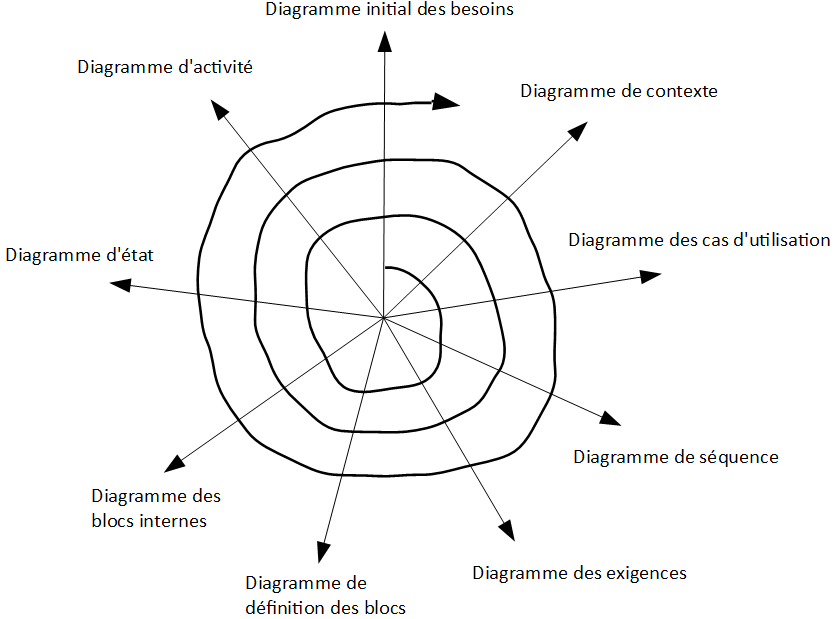 Le diagramme initial des besoins
Ce n’est pas un type de diagramme particulier de la norme SysML mais un premier niveau de diagramme des exigences.
Un besoin est identifié
Constat d’un problème à résoudre
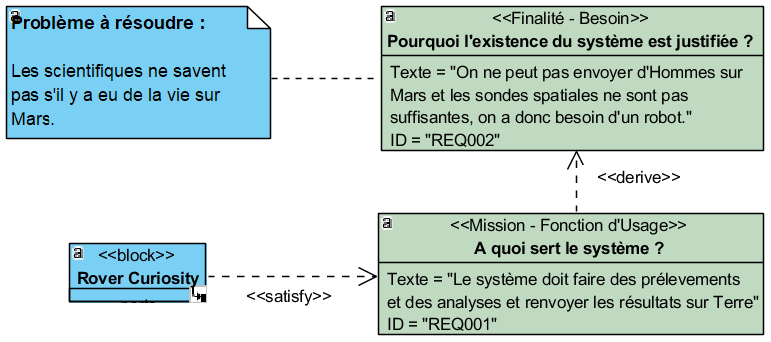 Exigences
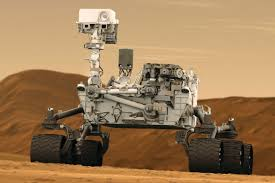 Notes
Bloc
Le système va satisfaire cette mission
Un service (mission – Fonction d’Usage) va répondre au besoin
Le diagramme de contexte
Tuto Visual Paradigm
Là encore, ce n’est pas un type particulier de la norme SysML mais il peut être réalisé par un diagramme de blocs
Recense les interacteurs humains ounon humains externes au système
Les éléments internes (moteurs), n’apparaissent pas
Seuls les éléments extérieurs ayantune interaction (peuvent êtreprésents dans un scénario,une séquence) apparaissent.
Les autres éléments extérieurscontraignants apparaitrontdans le diagramme d’exigence
Photos ou images possibles en collège
Block et externe facultatifs en collège
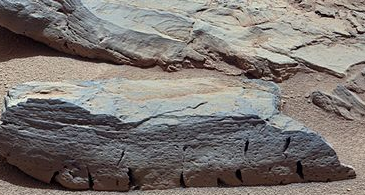 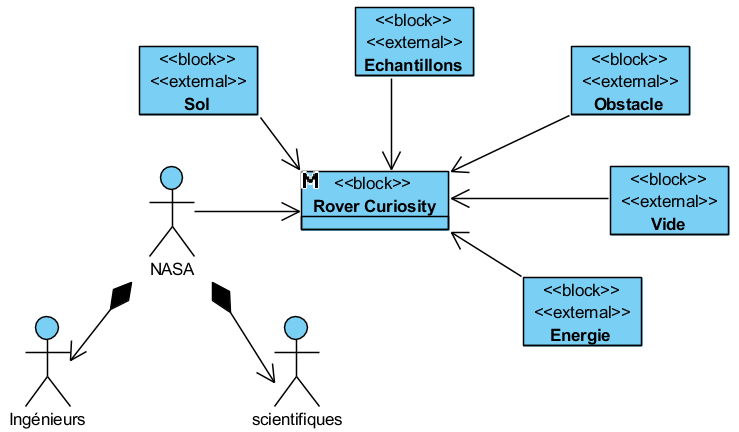 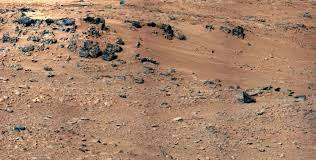 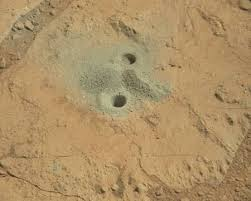 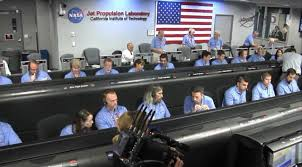 Générateur nucléaire interne
Le diagramme n’étant pas normalisé plusieurs interprétations existent sur les 2 points précédents. À vous de choisir en fonction de votre besoin … exemple
2ème interprétation
Tout élément extérieur apportant des contraintes/exigences est ajouté
Le diagramme des cas d’utilisation
Tuto Visual Paradigm
Comportemental
Élément du cahier des charges, il permet de définir les services rendus aux utilisateurs par le système : les cas pour lesquels le système est ou sera utilisé.
En conception, ce diagramme est utilisé entre un client et le concepteur. En lecture il reflète la pensée du client en terme d’usage du système.
Les cas d’utilisation sont liés aux acteurs extérieurs (venant du diagramme de contexte) concernés. Le lien d’association peut amener à un diagramme de séquence.
On définit bien le systèmeet sa frontière
Des sous-services peuventapparaitre aussi(éviter en collège)
Les services vont générerdes exigences fonctionnellesqu’on retrouvera dans lediagrammes des exigences
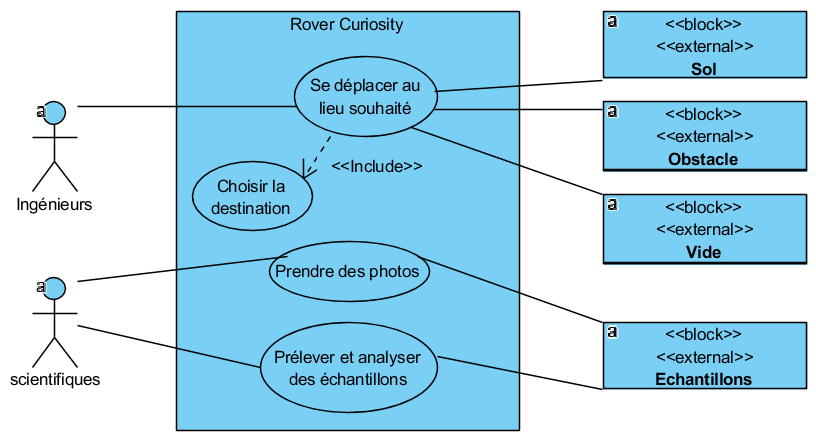 Acteurs humains à gauche
Acteurs secondaires à droite
Frontière du système
Le diagramme de séquence
Tuto Visual Paradigm
Comportemental
Il décrit les scénarios d’interactions d’utilisation du système (cahier des charges des interactions entre le système et l’utilisateur)
Chaque cas d’utilisation doitpouvoir donner lieu à au moinsun diagramme de séquence(sinon ce n’est pas un cas d’utilisation)
Ce diagramme répond au« comment on interagit avec lesystème » et non au « commentle système va traiter cesinteractions »(ce qui sera fait par un algorithmedans le diagramme d’activité)
Réponse
Envoi de message
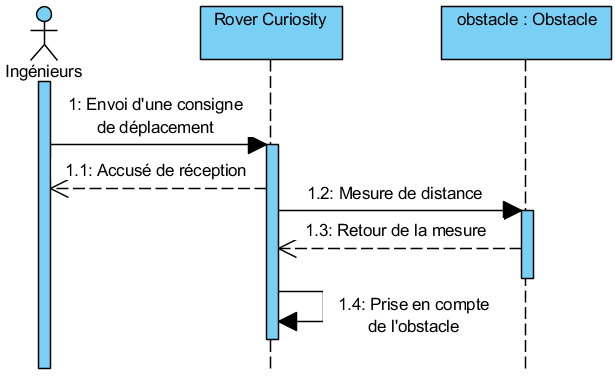 Ligne de temps
Message interne
Utilisateur à gauche
Acteurs secondaires à droite
Système
Le diagramme des exigences
Les services rendus (cas d'utilisation) et les différents contextes liés au système génèrent des exigences.
Pour les élèves contrainte ≈ exigence
La différence est le point de vue :
Pour le système qui subit, c’est une contrainte
Pour le client, le fabricant, qui impose, c’est une exigence
Les exigences portent sur le système ou ses constituants:« le système doit... » (à faire écrire par les élèves !)
Plus tard afin d'éviter la répétition, cette première partie de la description d'une exigence peut être sous entendue et remplacée par le verbe à l'infinitif qui suit (à voir …)
Le diagramme des exigences cartographie les exigences, classifie et articule ces exigences selon la nature de leur relation (décomposition multiple, exigence induite par une autre, précision,…). C’est une carte mentale avec plus de précision dans la nature des relations.
Le diagramme des exigences
Tuto Visual Paradigm
1 - On part de la Fonction d’Usage (Principale) du Système
Textes de flèches inutiles en collège
2 - On peut organiser les exigences par types
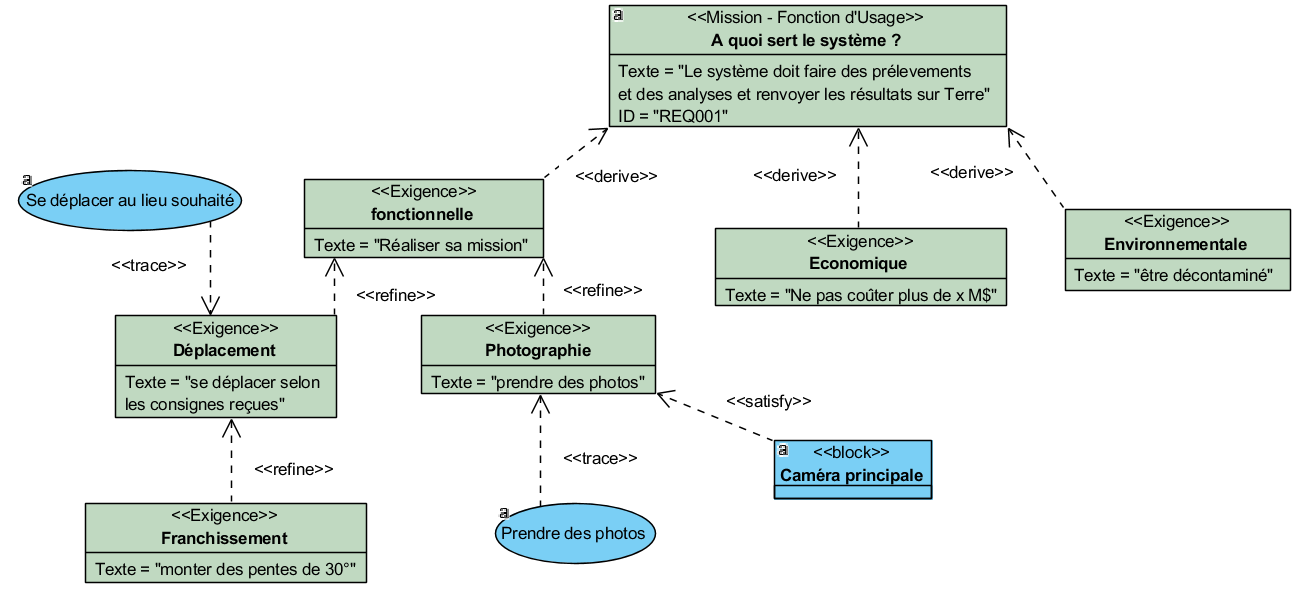 3 – Chaque cas d’utilisation (service rendu) doit amener à une exigence fonctionnelle (fonction technique)
Nom de l’exigence
Description textuelle - Critère
4 – Au cours de l’étude les exigences sont raffinées
Niveau
5 – En phase de conception, les solutions techniques (blocs internes) apparaissent
Le diagramme de définition des blocs
Tuto Visual Paradigm
Structurel
Il fourni une cartographie de l’organisation des éléments du système, une architecture. Cette classification offre une vision structurée des éléments du système. Si cette classification est fonctionnelle, cela aide l’élève à construire sa représentation intellectuelle d’un système technologique.
Important pour définir le vocabulaire,les noms des parties du système
Il peut définir les caractéristiques de chaqueélément (attribut « valeur »).
Faut-il le faire faire ou ledonner aux élèves ?
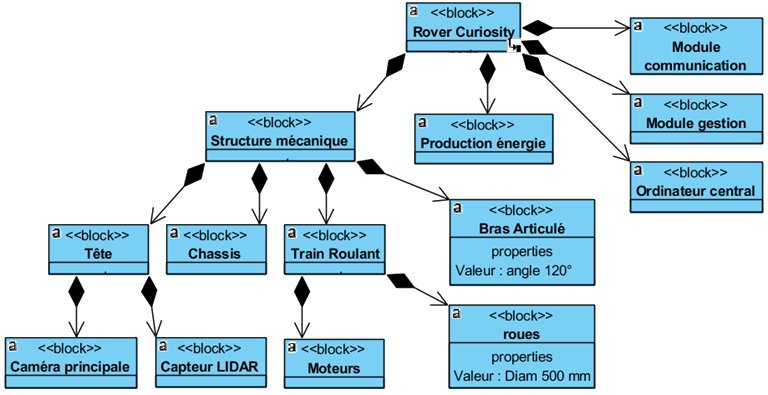 Caractéristiques possibles
Flèches simples suffisantesen collège
Le diagramme des blocs internes
Tuto Visual Paradigm
Structurel
Il défini et représente les flux (énergie – information – matière) passant entre les blocs internes
Il est plus souple que les classiques chaines d’énergie et d’information et donc plus proche de la réalité
Il permet d’expliquer, de comprendre ou d’imaginer le fonctionnement du système
4 – Flèche de flux
3 – Connecteur
1 - Blocs du diag de définition des blocs
5 – Nature du flux
2 – Ports orientés
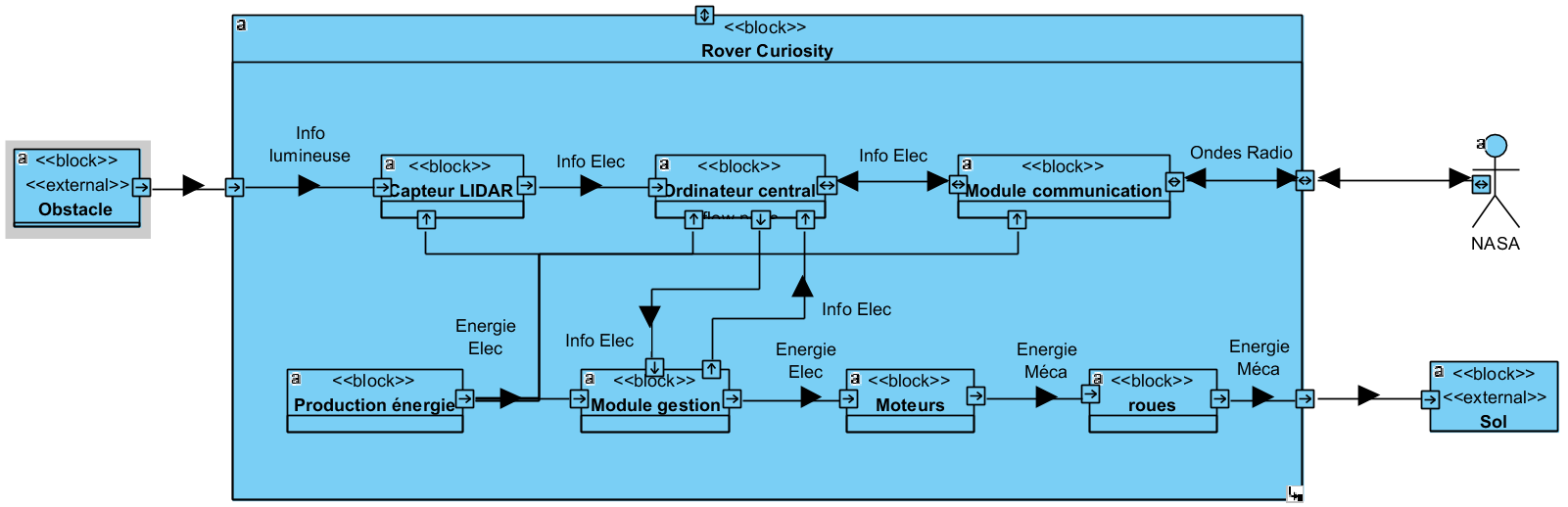 Retrouver nos chaines d’énergieet d’information
Structurel
Tuto Visual Paradigm
Comportemental
Les notions de chaines d’énergie et chaines d’information sont au programme, il est donc nécessaire de les traiter !
Elles sont un mélange de structurel et de comportemental
Il suffit de rajouter les fonctions des blocs (avec du texte) au diagramme des blocs internes qui a été organisés comme nos chaines habituelles
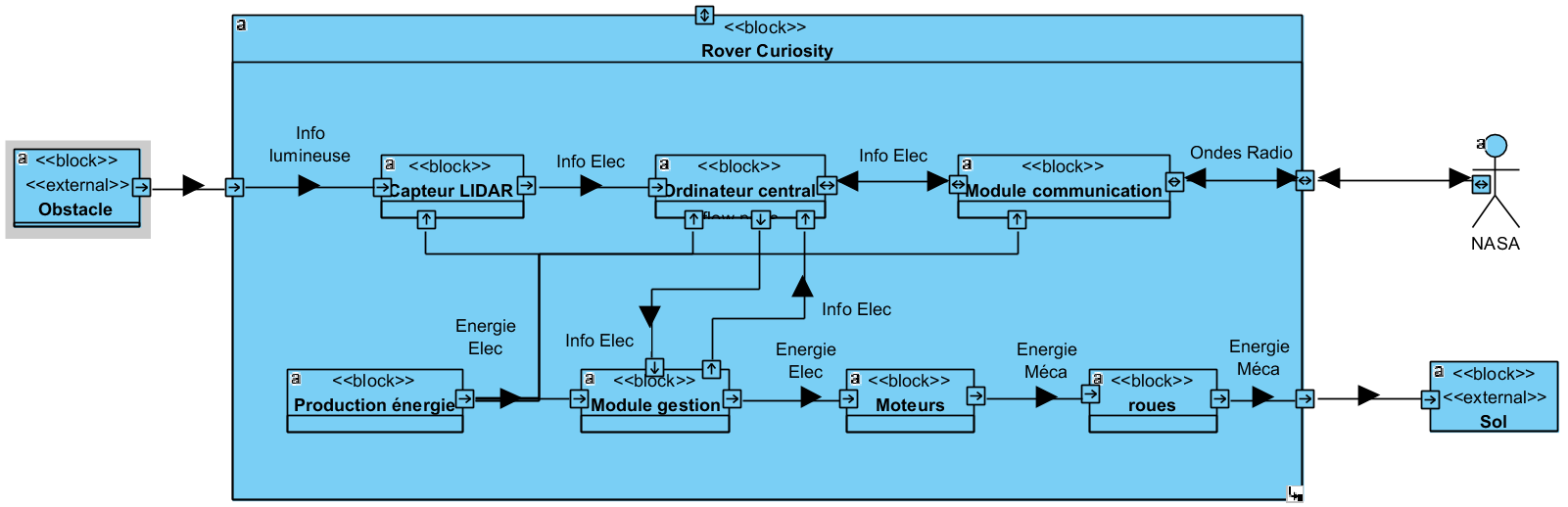 Traiter
Capter
Communiquer
Consignes
Informations
Ordres
Alimenterou Stocker
Distribuer
Convertir
Transmettre
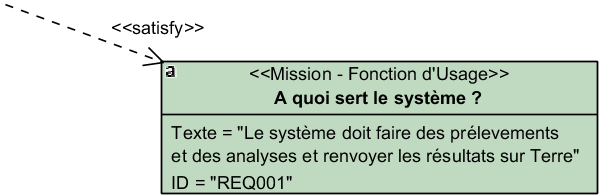 Action :
Le diagramme d’activité
Tuto Visual Paradigm
Comportemental
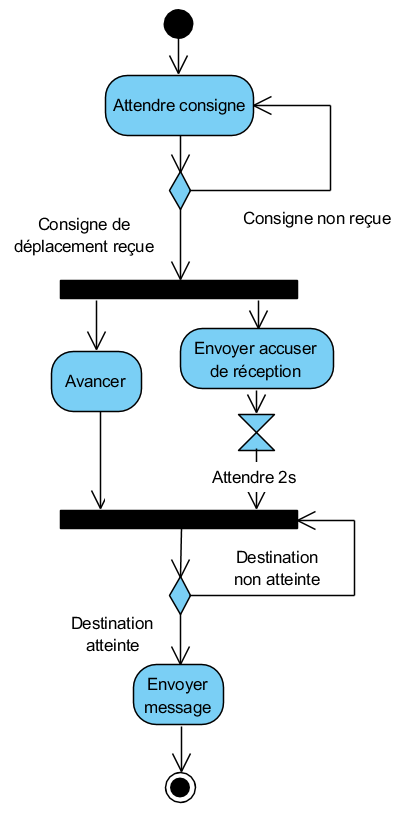 Il sert à définir comment se comporte lesystème dans un état donné
Il remplace l’algorigramme
Il se compose :
d'une situation initiale, marquée par un point noir
d’actions, dans un rectangle au bords arrondis décritespar un verbe à l'infinitif
de transitions, décrites par une flèche
de conditions, décrites par un texte à côté de la flèche
une fin (facultative), décrite par un point noir entouré
de tests, dans un petit losange, accompagné par lesréponses possibles à la question (qui n’apparait pas)
C’est un diagramme dynamique: l’action suivante estdéclenchée lors que la précédente est terminée
Le diagramme d’états
Ou diagramme de machine d’états ou machine d’étatsou automate à états finis
Comportemental
Il sert à décrire les différents états du système (ou d’un bloc) en fonction des événements qui lui arrivent.
Les éléments graphiques utiliséssont principalement des rectanglesaux coins arrondis pour représenterles états.
Pour passer à l’état suivant :
L’état précédent est actif(et son activité terminée)
L’événement déclencheur survient
La condition de garde est vrai (sinon l’événement est perdu)
L’activité pendant l’état peut-être décrite(entry (à l’entrée) / do (activité durable) / exit (à la sortie))
Pseudo état initial et final (idem diagramme d’activité)
Pseudo-état initial
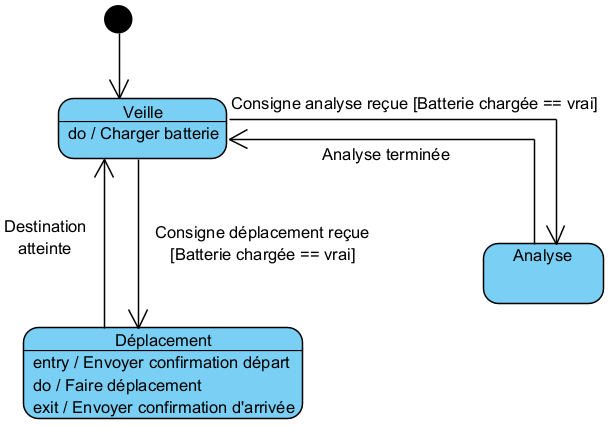 Événement déclencheur
Condition de garde
Etat
Transition
Activités
Organisation et lisibilité des diagrammes
Tuto Visual Paradigm
Dans Visual Paradigm, il est possible d’utiliser le diagramme de Package et d’y faire glisser tous les diagrammes pour obtenir une vue générale de la modélisation du système
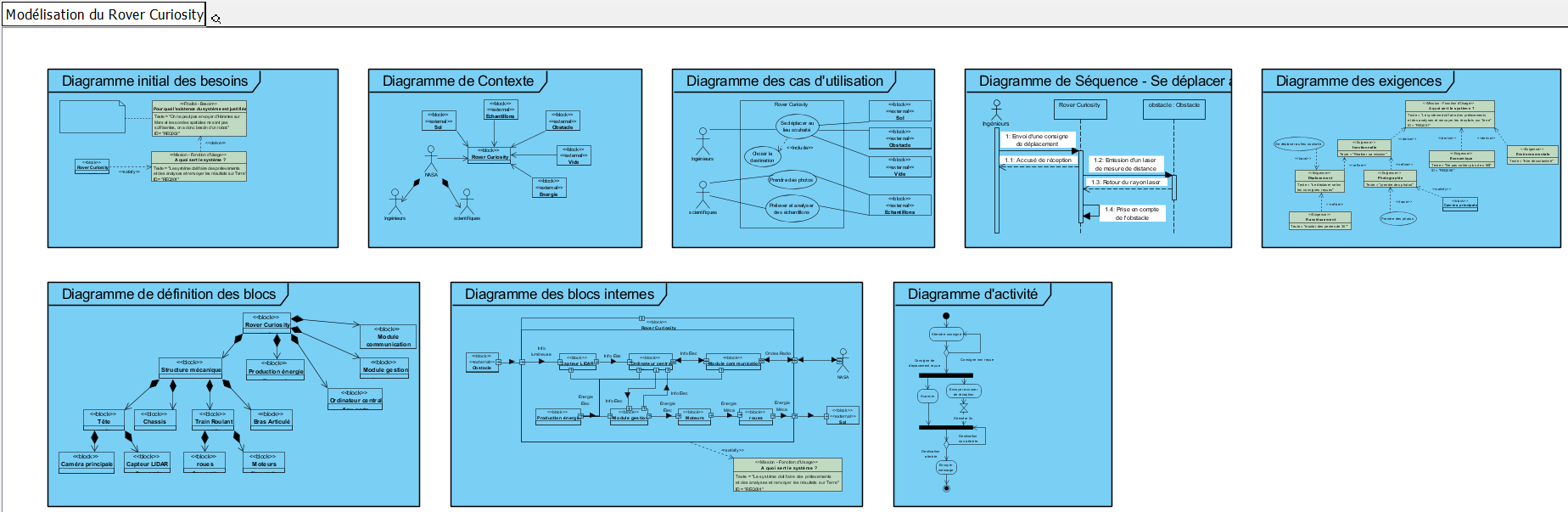